Early repigmentation of stable vitiligo through point-of-care melanocyte transfer using non-cultured autologous skin cell suspension
Iltefat Hamzavi, MD, Henry Ford Health System & RSVP Study Working Group
RSVP Study Working Group: Ammar Ahmed, MD, Alpesh Desai, DO, Anand Ganesan, MD, PhD, Mitchel Goldman, MD, 
Victor Huang, MD, Steven Kahn, MD, Bassel Mahmoud, MD, PhD, FAAD, Gilly Munavalli, MD, MHS, FAAD, FACMS, Deanne Robinson, MD, FAAD, Jill Waibel, MD, Eduardo Weiss, MD, FAAD
RESULTS
BACKGROUND
Vitiligo affects up to 2% of the world’s population
Surgical treatment (cellular or tissue grafting) is indicated for stable vitiligo 
There are challenges with current surgical treatments, including 1:1 expansion ratio, time to culture, and/or requirement for specialized equipment and expertise
Autologous skin cell suspension (ASCS) can be prepared in 30 minutes by a dermatologist using a point-of-care autologous cell harvesting device (ACHD) with a 1:20 donor skin to treatment ratio
Repigmentation at Week 24
Early Repigmentation 
(≥26% repigmentation)
P < 0.025
Super-superiority Established at Week 24
METHODS
Study Design & Objective
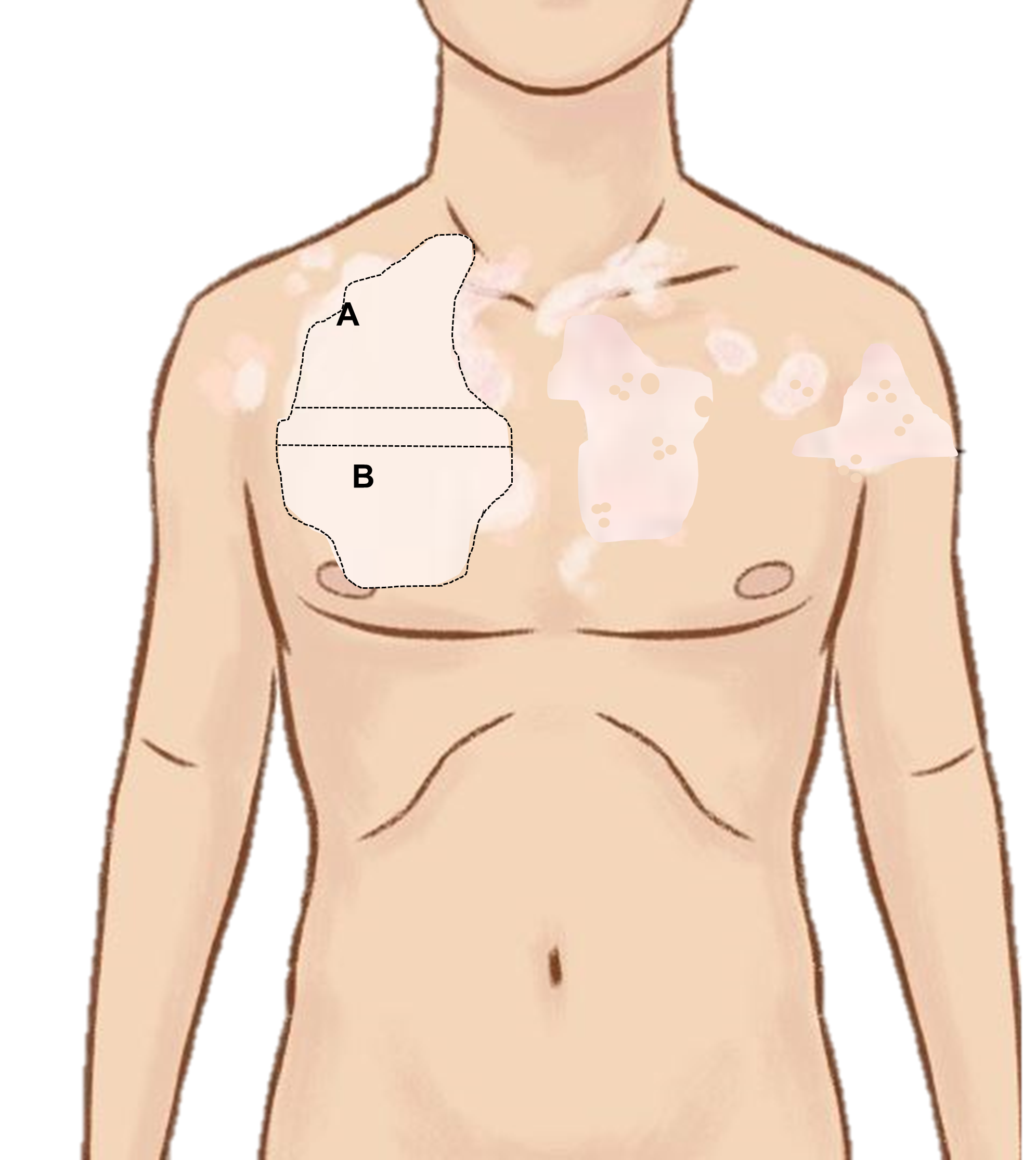 This randomized, within-subject controlled study evaluated the application of autologous skin cell suspension (ASCS) for the safe and effective repigmentation of stable vitiligo lesions
Case Example #1: Focal Vitiligo | Stable 5 Years | Location: Face | Lesion Area: 4cm2
CONCLUSION
4 Weeks Post-ASCS
Post Laser Ablation
12 Weeks Post-ASCS
24 Weeks Post-ASCS
ASCS
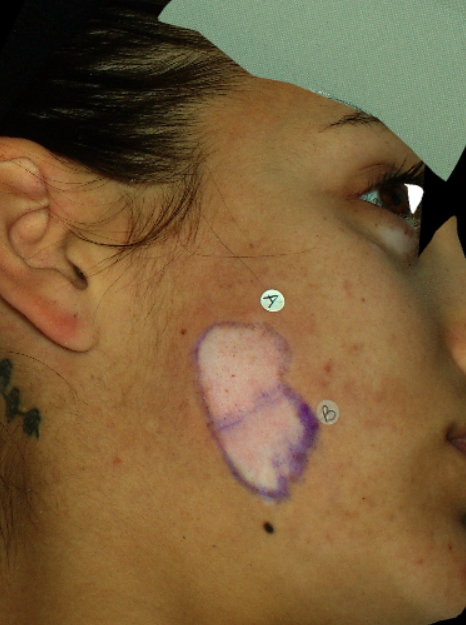 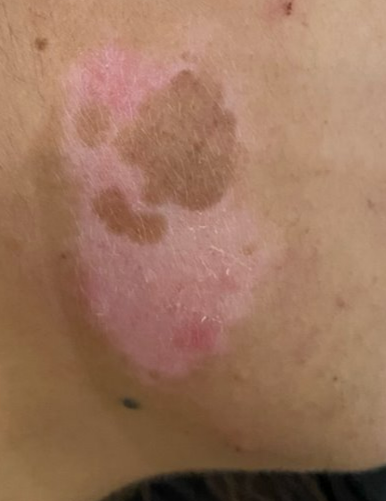 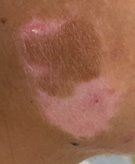 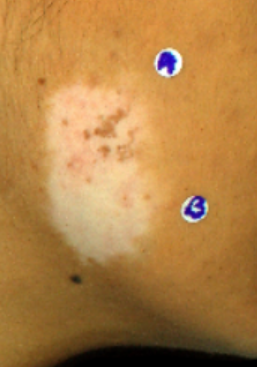 Significantly more ASCS-treated lesions resulted in ≥80% repigmentation at Week 24 compared to control
Repigmentation can be seen as early as 4 weeks
ASCS is a safe and effective treatment strategy for the transfer of viable melanocytes, keratinocytes, and fibroblasts for stable vitiligo lesions.
Key Inclusion Criteria
Primary Effectiveness Endpoint
Proportion of vitiligo lesions achieving ≥80% repigmentation for ASCS-treated areas vs. control areas at Week 24
Evaluated by a blinded Central Review Committee
<30% BSA, Stable ≥12 months
 No topicals or phototherapy within past 90  
   days
 Unsatisfactory response to previous treatment  
   of topicals and phototherapy
Control
PROCEDURAL STEPS
REFERENCES
1. Obtain Skin Sample
2. Prepare Cell Suspension
3. Ablate Lesion & Apply Cell Suspension
4. Dressings & Aftercare
Apply local anesthetic and obtain thin skin sample using a tool familiar to the dermatologist
Subject skin sample to enzymatic and mechanical processing using the ACHD device
Apply dressings. Protect from trauma & moisture for 5-7 days.
Prepare treatment area with epidermal ablation, then apply cell suspension
1. Kruger C, et al. International Journal of Dermatology. (2012) 51, 1206-1212.  
2. Daniel B, et al. Australasian Journal of Dermatology. (2012) 56, 85-92.  
3. Baidya S, et al. Ind Psychiatry J. 2021 Jan-Jun;30(1):62-66. 
4. Fatima S, et al. Int J Dermatol. 2023 Mar;62(3):279-289.
Case Example #2: Generalized Vitiligo | Stable 4 Years | Location: Shin | Lesion Area: 82.5cm2
4 Weeks Post-ASCS
Pre-Treatment
12 Weeks Post-ASCS
24 Weeks Post-ASCS
ASCS
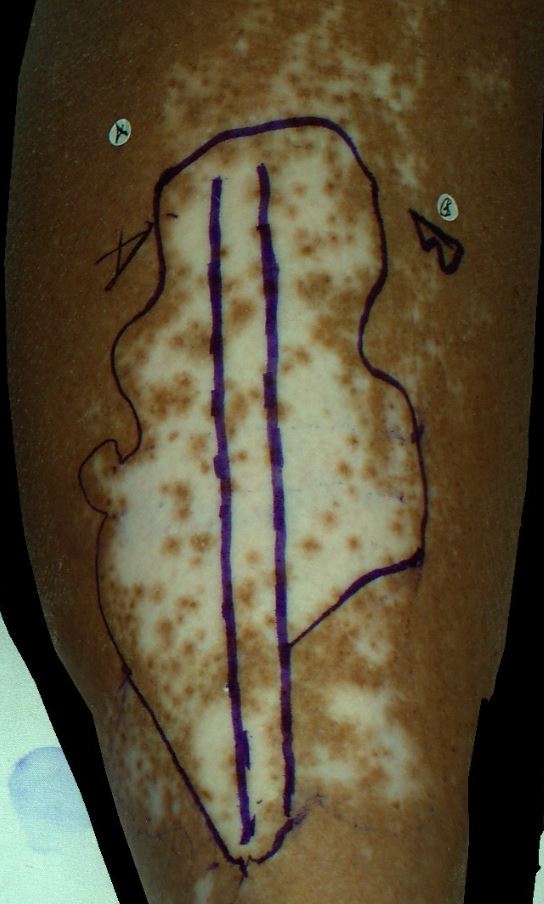 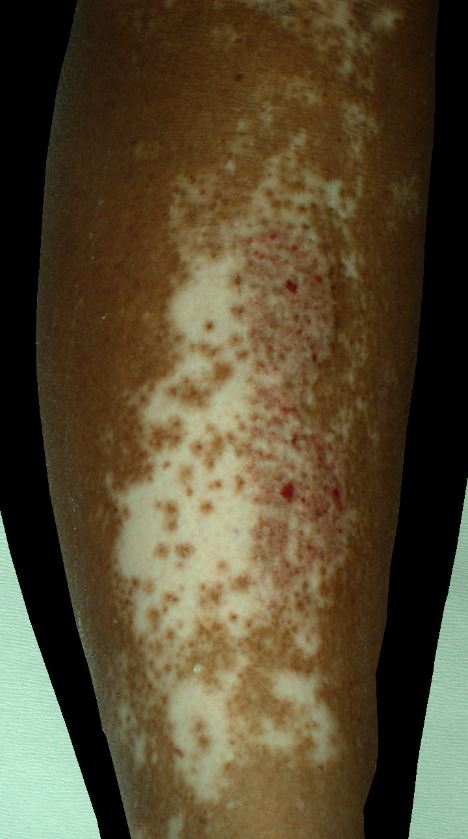 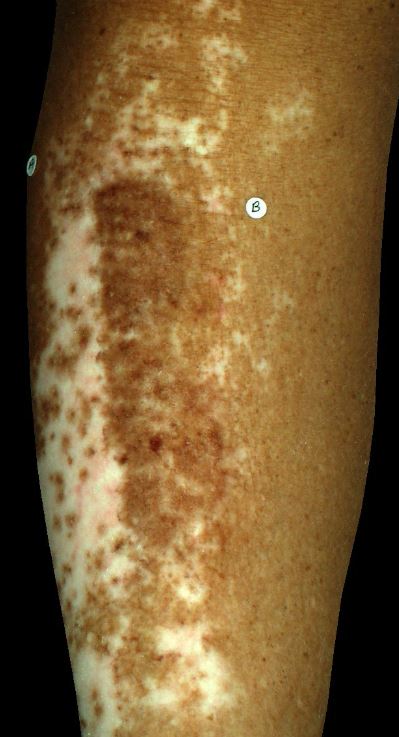 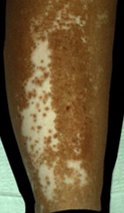 Control
Treatment Group 
Laser Ablation 
+ ASCS (1:20)
+ NB-UBV
Control Group
NB-UVB alone
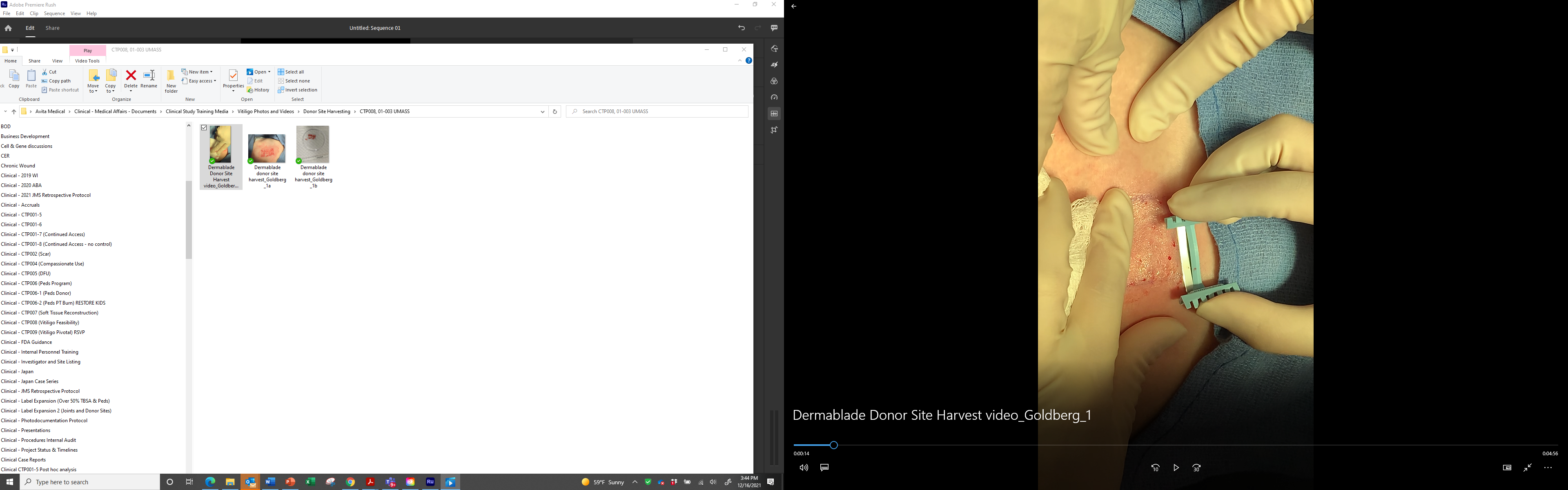 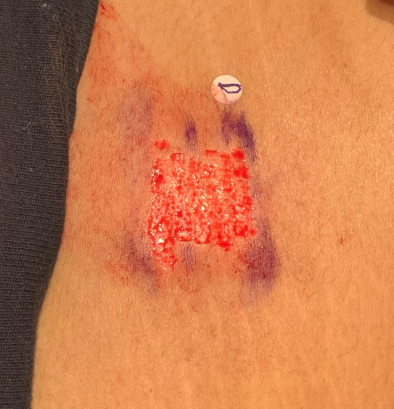 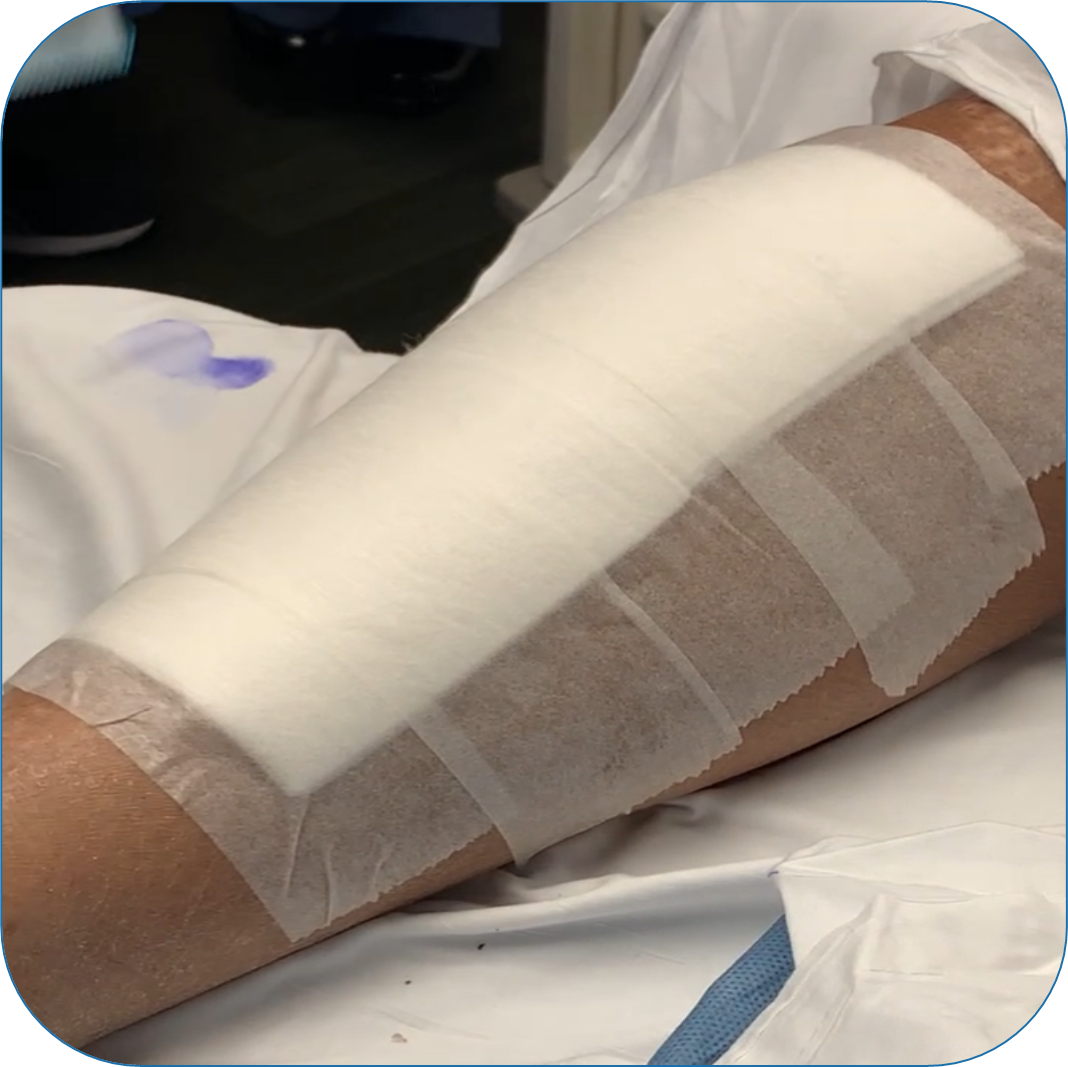 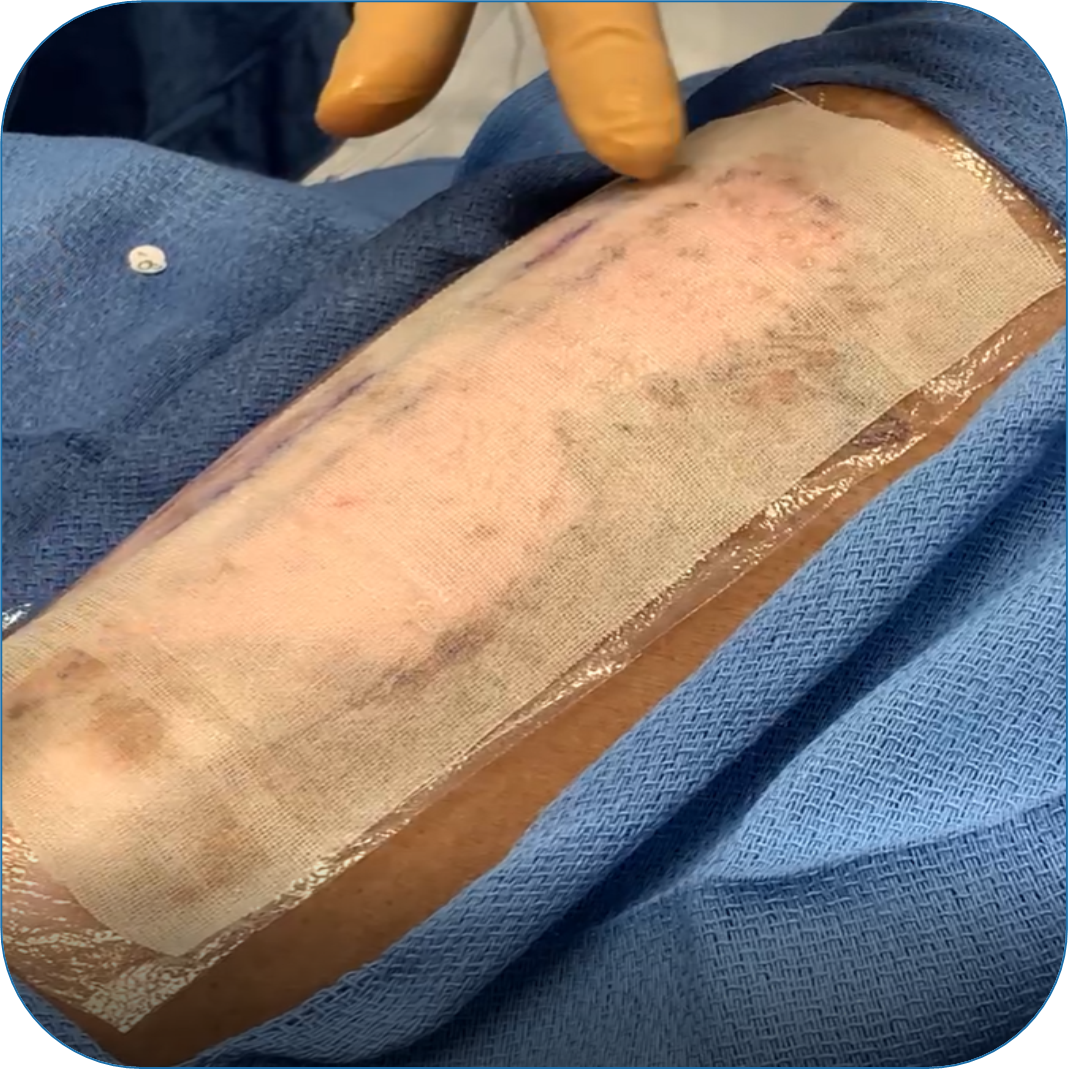 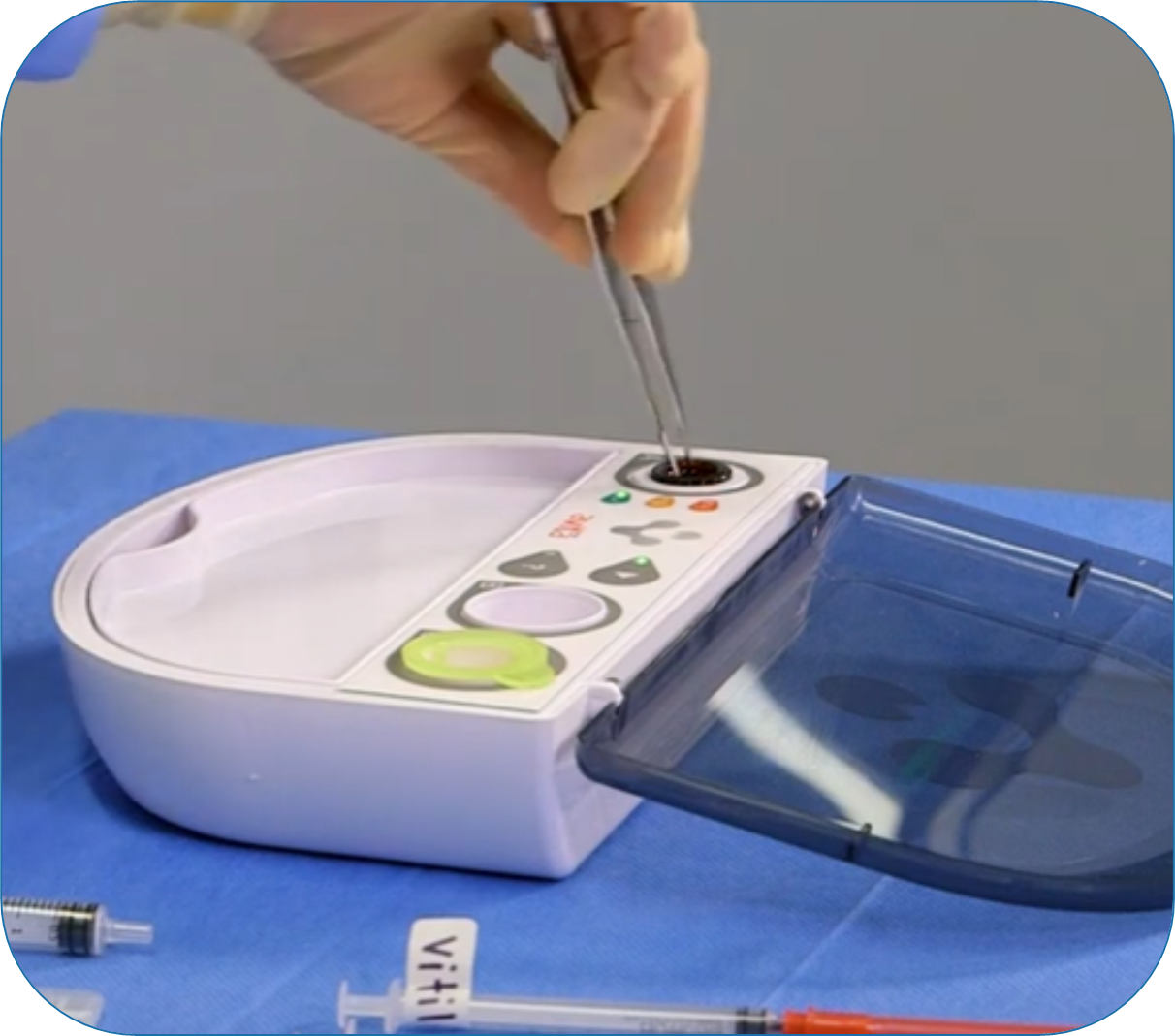 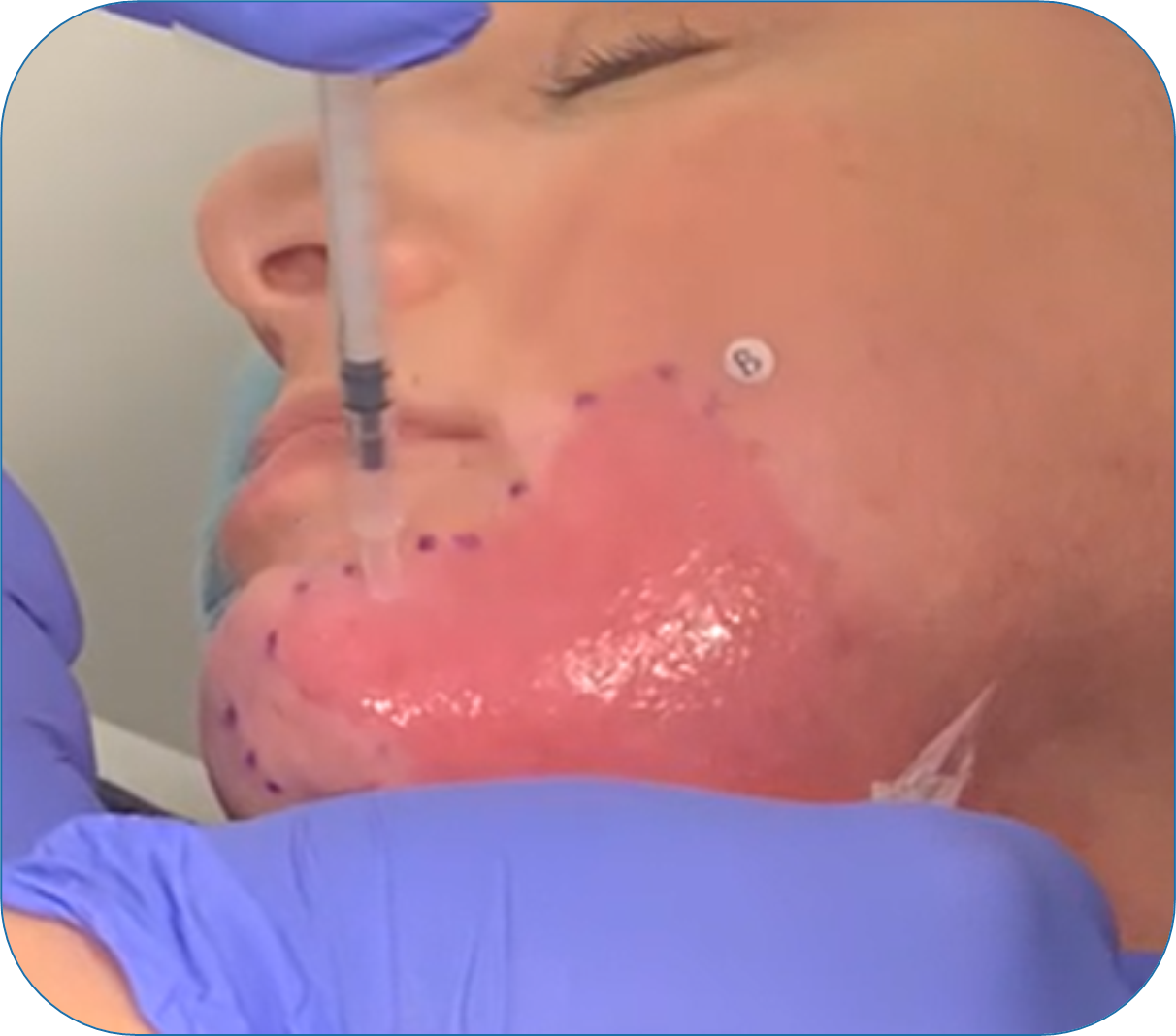 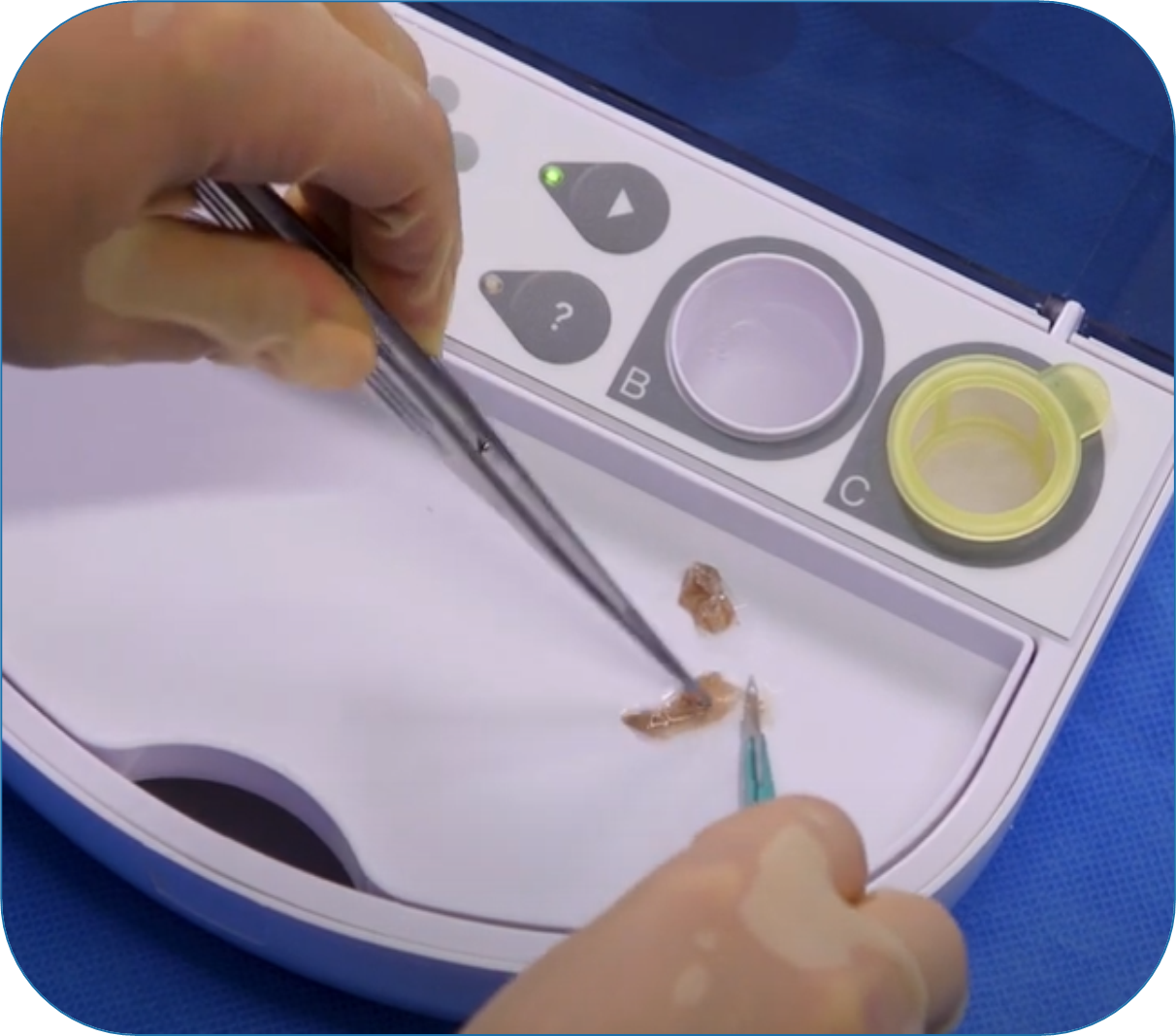 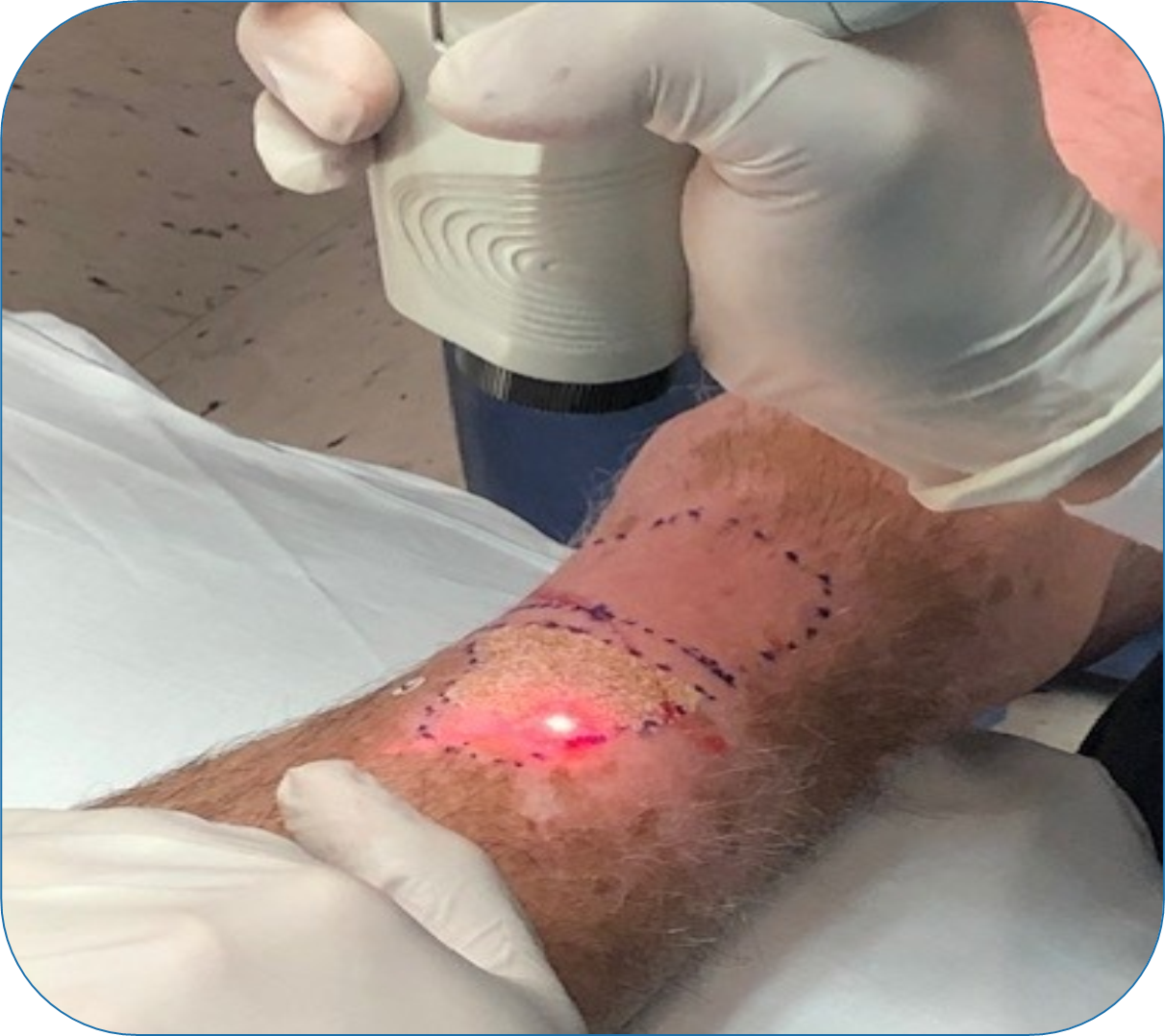